33-5
These materials are by the Kongki Ka Project and are made available to you under the terms of the Creative Commons Attribution ShareAlike license 4.0.
You have permission to share and redistribute these materials in any format and to make reasonable revisions and adaptations of this translation, provided that:
You include the above licence and source information.
If you redistribute these materials or create derivatives, you must distribute your contributions under the same license as the original.
 
The Holy Bible, Berean Standard Bible, BSB is produced in cooperation with Bible Hub, Discovery Bible, OpenBible.com, and the Berean Bible Translation Committee. This text of God's Word has been dedicated to the public domain.
 
Tibetan text is from the The Holy Bible in Modern Literary Tibetan, New Tibetan Bible translation.
This translation is made available under the terms of the Creative Commons Attribution-NonCommercial-NoDerivatives 4.0 International license.
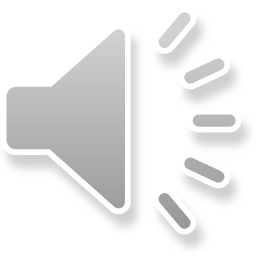 [Speaker Notes: Checked Kham33 Jesus’ early ministry
1. John the Baptist tells about Jesus - John 1:19-42; John’s last witness - John 3:22-36;
and John in Prison - Luke 3:19-20 (Left Top)
2. Philip and Nathanael - John 1:43-51 (Center Top)
3. Wedding at Cana - John 2:1-12 (Right Top)
4. Nicodemus - John 3:1-21 (Right Bottom)
5. Woman at the Well - John 4:1-42 (Center Bottom)
6. Nobleman’s Son - John 4:46-54 (Left Bottom)
7. Sick man at Pool - John 5:1-47 (Left Center)
8. Jesus in Nazareth - Luke 4:16-30 (Right Center)]
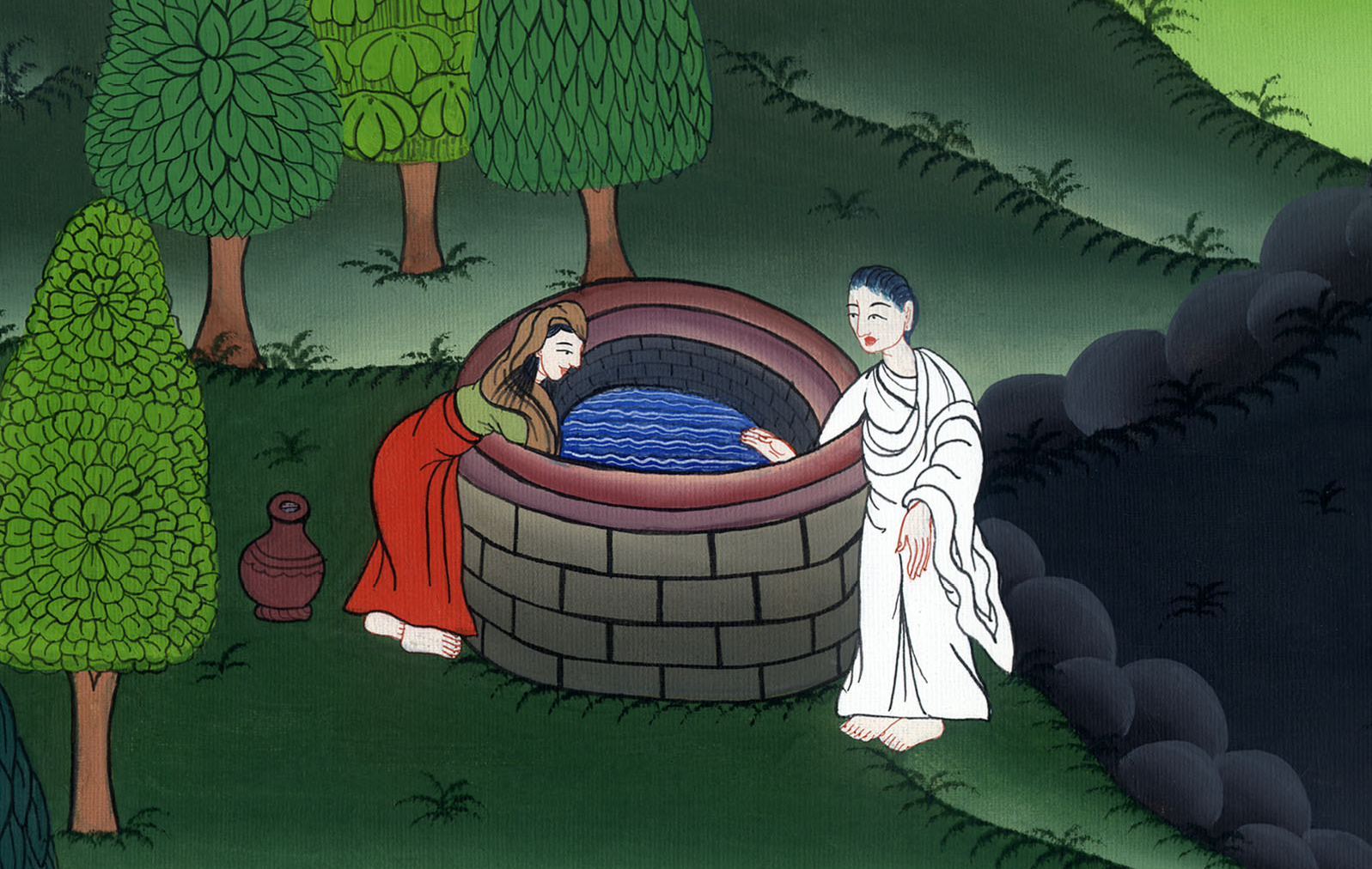 ཡོ་ཧ་ནན། 4
སཱ་མར་ཡ་ཡུལ་གྱི་བུད་མོ།
5. Woman at the Well - John 4:1-42 (Center Bottom)
ཡོ་ཧ་ནན། 4
སཱ་མར་ཡ་ཡུལ་གྱི་བུད་མོ།
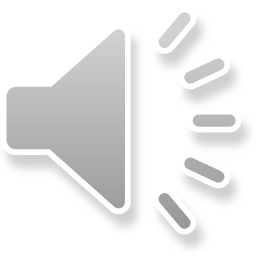 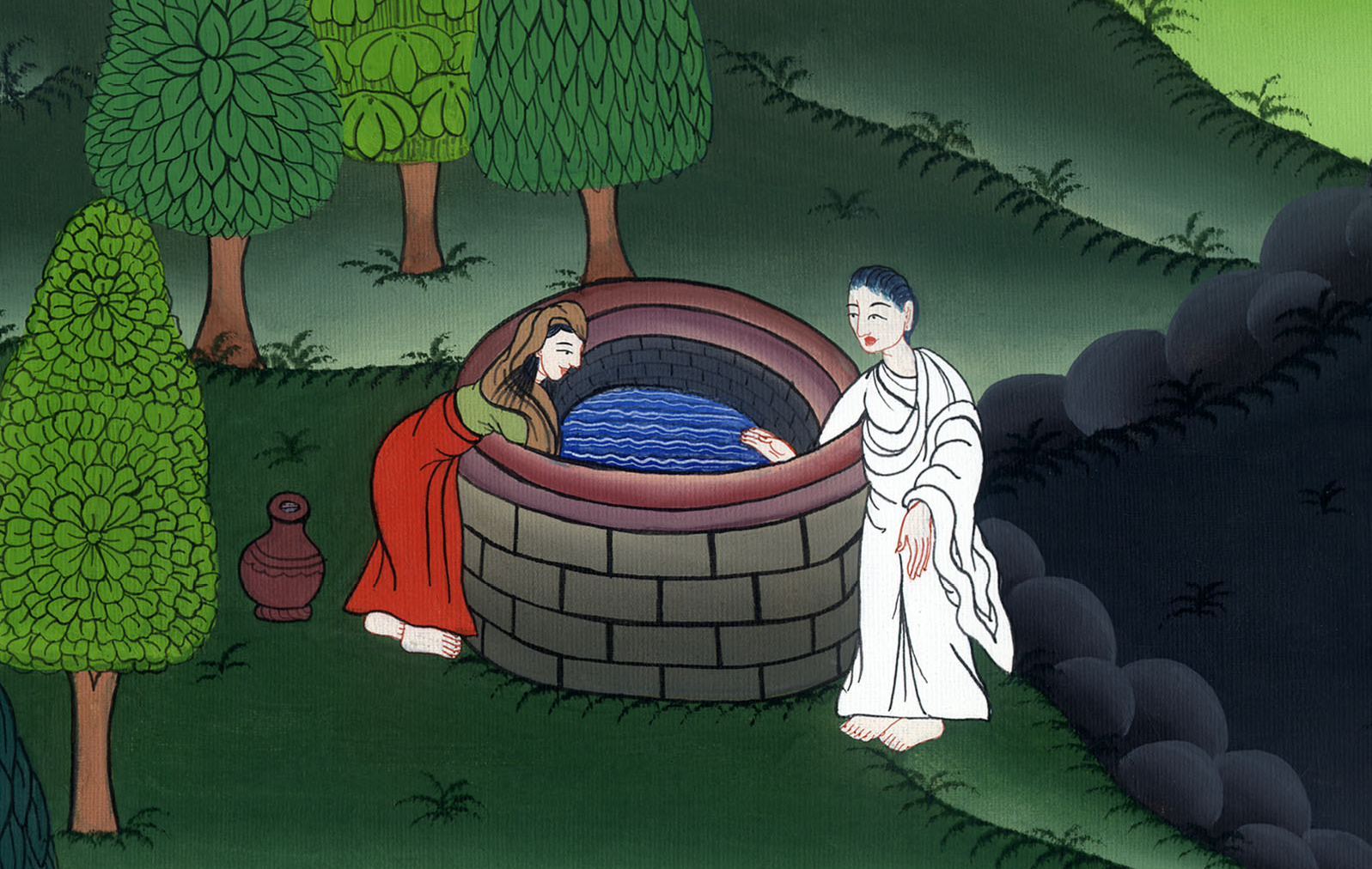 ཡོ་ཧ་ནན། 4
སཱ་མར་ཡ་ཡུལ་གྱི་བུད་མོ།
This work is licensed under a Creative Commons Attribution-ShareAlike 4.0 International License
4Now He had to pass through Samaria. 5So He came to a town of Samaria called Sychar, near the plot of ground that Jacob had given to his son Joseph. 6Since Jacob’s well was there, Jesus, weary from His journey, sat down by the well. It was about the sixth hour (noon).
4ཁོང་ཉིད་སཱ་མར་ཡ་ཡུལ་བརྒྱུད་ནས་ཕེབས་དགོས༌ཤིང༌། 5སཱ་མར་ཡ་ཡུལ་གྱི་སི་གར་གྲོང་རྡལ་དུ་སླེབས་པ༌དང༌། གྲོང་རྡལ་དེ་སྔོན་ཆད་ཡ་ཀོབ་ཀྱིས་རང་གི་བུ་ཡོ་སེབ་ལ་གནང་བའི་ས་ཆ་དེ་དང་ཐག་ཉེ༌ཞིང༌། 6དེ་རུ་ཡ་ཀོབ་ཀྱི་ཁྲོན་པའང༌ཡོད། དེའི་ཚེ་སྐྱབས་མགོན་ཡེ་ཤུའང་སྐུ་ངལ་ནས་ཁྲོན་པ་དེའི་འགྲམ་དུ་བཞུགས་པ༌དང༌། དུས་དེ་ནི་ཉིན་གུང་ཙམ་ཡིན༌ནོ།།
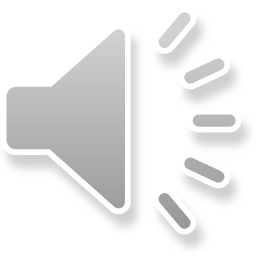 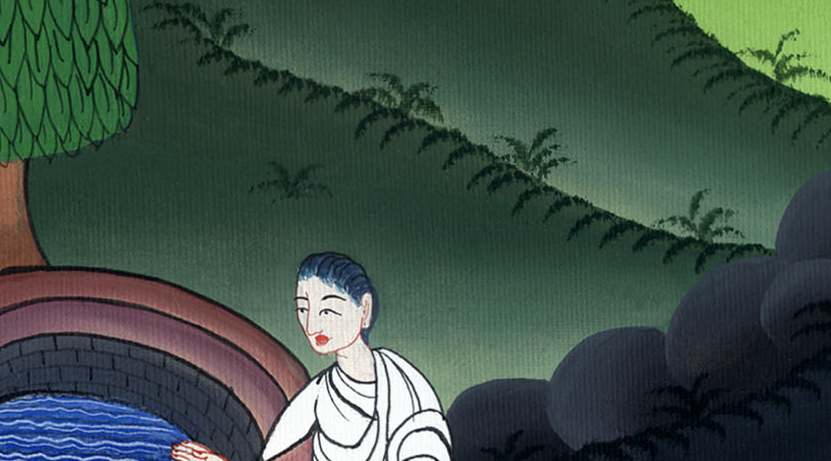 ཡོ་ཧ་ནན 4:4-6
7When a Samaritan woman came to draw water, Jesus said to her, “Give Me a drink.” 8(His disciples had gone into the town to buy food.)
7-8སྐབས༌དེར། ཁོང་གི་ཐུགས་སྲས་རྣམས་གྲོང་རྡལ་དེ་ལ་ཁ་ཟས་ཉོ་རུ་སོང་ངོ༌།། དེ་ནས་སཱ་མར་ཡ་ཡུལ་གྱི་བུད་མེད་ཅིག་ཆུ་ལེན་དུ་ཡོང་བ༌དང༌། སྐྱབས་མགོན་ཡེ་ཤུས་བུད་མེད་དེ་ལ་འདི་སྐད༌དུ། བདག་ལ་འཐུང་ཆུ་ཉུང་ཙམ་སྟེར་བར་མཛོད་ཅེས་གསུངས་པ༌ན།
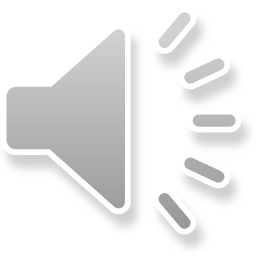 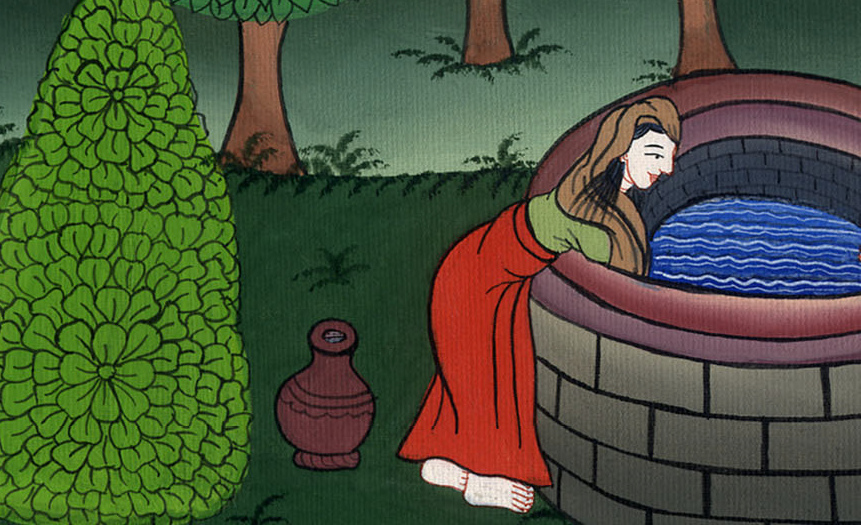 ཡོ་ཧ་ནན 4:7,8
9“You are a Jew,” said the woman. “How can You ask for a drink from me, a Samaritan woman?” (For Jews do not associate with Samaritans.)
9སཱ་མར་ཡ་ཡུལ་གྱི་བུད་མེད་ན༌རེ། ཁྱེད་ནི་ཡ་ཧུ་དཱ་པ་ཞིག་ཡིན་པས་སཱ་མར་ཡ་ཡུལ་གྱི་བུད་མེད་བདག་ལྟ་བུ་ལས་ཆུ་སློང་ངམ་ཞེས་སྨྲས་སོ།། དེ་ནི་མ་གཞི་ཡ་ཧུ་དཱ་པ་རྣམས་ཀྱིས་སཱ་མར་ཡ་པ་རྣམས་དང་འབྲེལ་འདྲིས་མི་བྱེད་པའི་ཕྱིར༌རོ།།
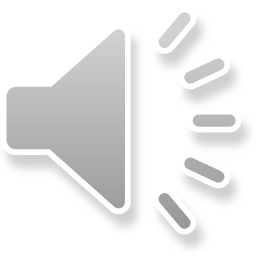 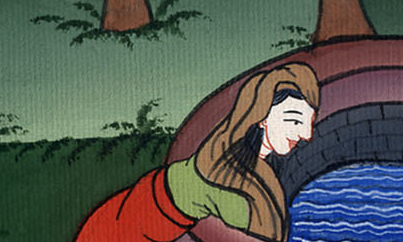 ཡོ་ཧ་ནན 4:9
10Jesus answered, “If you knew the gift of God and who is asking you for a drink, you would have asked Him, and He would have given you living water.”
10ཡང་སྐྱབས་མགོན་ཡེ་ཤུས་འདི་སྐད༌དུ། ཁྱོད་ཀྱིས་དཀོན་མཆོག་གི་གནང་སྦྱིན་དང་ཁྱོད་ལ་ཆུ་གནང་བར་མཛོད་ཅེས་ཟེར་མཁན་དེ་སུ་ཡིན་པ་ཤེས༌ན། ཁྱོད་ཀྱིས་སྔ་མོ་ནས་མི་དེ་བསྟེན་ཅིང་ཁོས་ཀྱང་སྔ་མོ་ནས་ཁྱོད་ལ་ཚེ་སྲོག་དང་ལྡན་པའི་ཆུ་གནང་ངེས་ཡིན་ཞེས་གསུངས་སོ།།
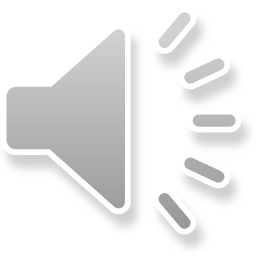 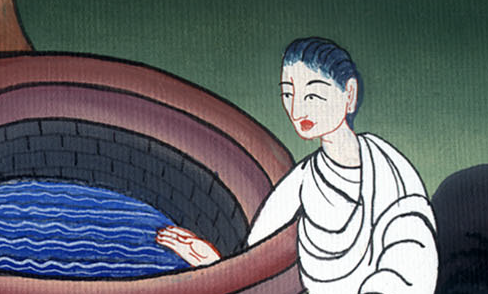 ཡོ་ཧ་ནན 4:10
11“Sir,” the woman replied, “You have nothing to draw with and the well is deep. Where then will You get this living water?
11ཡང་བུད་མེད་ན༌རེ། ཇོ་བོ་ལགས། ཁྲོན་པ་འདི་གཏིང་ཟབ་ཅིང་ཁྱེད་ལ་ཆུ་བཅུ་བྱེད་ཀྱི་ཡོ་བྱད་ཀྱང་མེད་པས་ཚེ་སྲོག་དང་ལྡན་པའི་ཆུ་དེ་གང་ནས་ལེན༌ནམ།
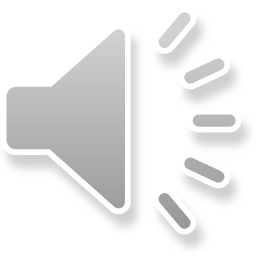 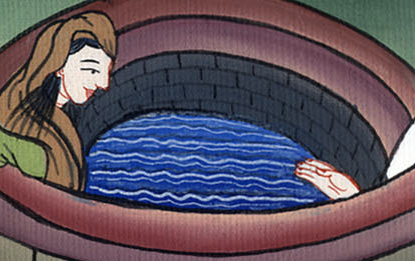 ཡོ་ཧ་ནན 4:11
13Jesus said to her, “Everyone who drinks this water will be thirsty again. 14But whoever drinks the water I give him will never thirst. Indeed, the water I give him will become in him a fount of water springing up to eternal life.”
13ཡང་སྐྱབས་མགོན་ཡེ་ཤུས་འདི་སྐད༌དུ། ཆུ་འདི་འཐུང་བ་རྣམས་སླར་ཡང་སྐོམ་པར་འགྱུར༌མོད། 14འོན་ཀྱང་སུ་ཞིག་གིས་ངས་གནང་བའི་ཆུ་འཐུང་ན་ནམ་ཡང་སྐོམ་པར་མི་འགྱུར། ངས་གནང་བའི་ཆུ་འདི་མི་སུ་ཞིག་གི་སེམས་སུ་ཆུ་མིག་འཕྱུར་བ་ལྟ་བུ་ཞིག་ཏུ་གྱུར་ཏེ་མཐའ་མེད་པའི་ཚེ་སྲོག་འཐོབ་པར་བྱེད་ཅེས་གསུངས་སོ།།
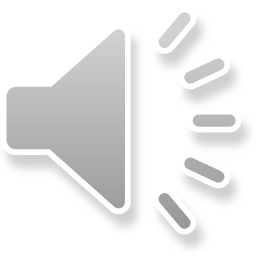 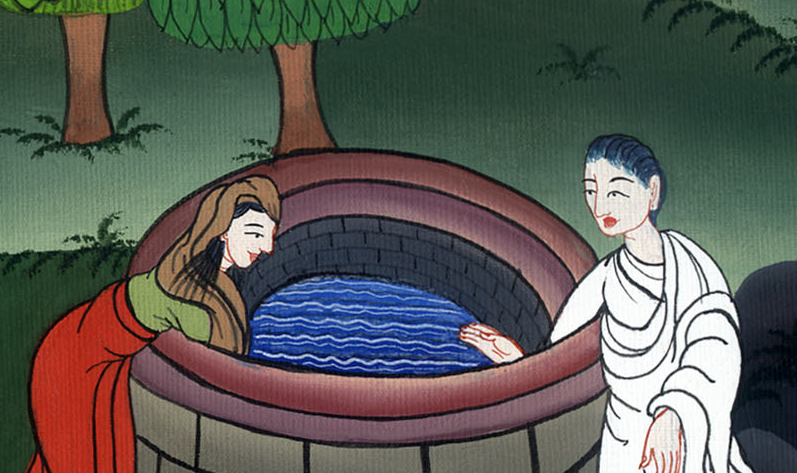 ཡོ་ཧ་ནན 4:13,14
15The woman said to Him, “Sir, give me this water so that I will not get thirsty and have to keep coming here to draw water.”
16Jesus told her, “Go, call your husband and come back.”
15ཡང་བུད་མེད་ན༌རེ། ཇོ་བོ་ལགས། དེས་ན་ཆུ་དེ་བདག་ལ་གནང་བར༌མཛོད། ངས་ཆུ་དེ་འཐུངས་ན་ང་རང་སྐོམ་མི་སྲིད་ལ་ལམ་རིང་པོ་འདི་ལྟ་བུར་ཆུ་ལེན་དུའང་ཡོང་མི་དགོས་ཞེས་སྨྲས་སོ།།
16ཡང་སྐྱབས་མགོན་ཡེ་ཤུས་འདི་སྐད༌དུ། ཁྱོད་རང་སོང་ནས་རང་གི་སྐྱེས་པའང་འདིར་བོས་ཤིག་ཅེས་གསུངས་པ༌ན།
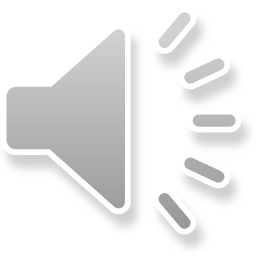 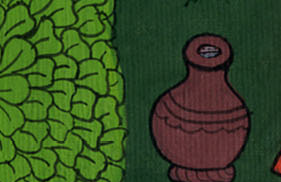 ཡོ་ཧ་ནན 4:15,16
17“I have no husband,” the woman replied.
Jesus said to her, “You are correct to say that you have no husband. 18In fact, you have had five husbands, and the man you now have is not your husband. You have spoken truthfully.”
17བུད་མེད་ན༌རེ། ང་ལ་སྐྱེས་པ་མེད་ཅེས་སྨྲས་སོ།། ཡང་སྐྱབས་མགོན་ཡེ་ཤུས་འདི་སྐད༌དུ། ཁྱོད་ཀྱིས་སྐྱེས་པ་མེད་ཅེས་ཟེར་བ་བདེན་འདུག18སྔོན་ཆད་ཁྱོད་ལ་སྐྱེས་པ་ལྔ་ཡོད་མྱོང༌། ད་ལྟ་ཡོད་པ་དེའང་ཁྱོད་ཀྱི་སྐྱེས་པ་མ་ཡིན་པས་ཁྱོད་ཀྱིས་གཏམ་བདེན་པར་སྨྲས་ཞེས་གསུངས་པ་ན།
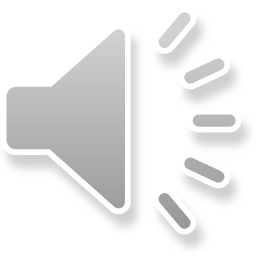 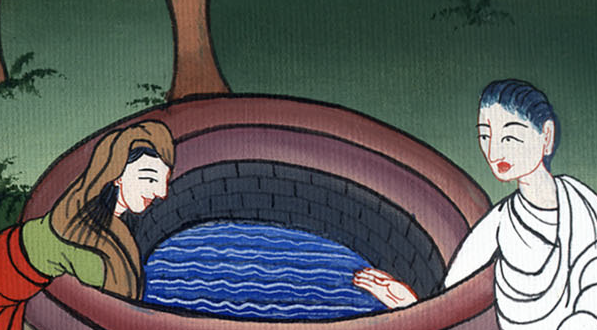 ཡོ་ཧ་ནན 4:17,18
19“Sir,” the woman said, “I see that You are a prophet. 20Our fathers worshiped on this mountain, but you Jews say that the place where one must worship is in Jerusalem.”
19བུད་མེད་ན༌རེ། ཇོ་བོ་ལགས། བདག་གིས་ཁྱེད་རང་ནི་ལུང་སྟོན་པ་ཞིག་ཡིན་པ་ཤེས། 20ངེད་ཅག་གི་ཕ་མེས་ཀྱིས་རི་བོ་འདིའི་སྟེང་ནས་དཀོན་མཆོག་ལ་བསྙེན་བཀུར་བྱས་པ༌ཡིན། འོན་ཀྱང་། ཡ་ཧུ་དཱ་པ་ཁྱོད་རྣམས་ཀྱིས་དཀོན་མཆོག་ལ་བསྙེན་བཀུར་བྱེད་དགོས་ཟེར་བའི་གནས་ནི་ཡེ་རུ་སཱ་ལེམ་ཡིན་ཞེས་སྨྲས་སོ།།
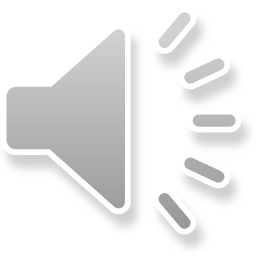 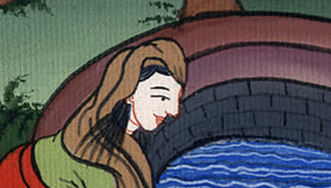 ཡོ་ཧ་ནན 4:19,20
21“Believe Me, woman,” Jesus replied, “a time is coming when you will worship the Father neither on this mountain nor in Jerusalem.
21ཡང་སྐྱབས་མགོན་ཡེ་ཤུས་འདི་སྐད༌དུ། བུད་མེད་ཁྱོད་ཀྱིས་བདག་ལ་ཡིད་ཆེས་པར༌གྱིས། རི་བོ་འདི་དང་ཡེ་རུ་སཱ་ལེམ་གང་ཡང་མ་ཡིན༌པར། ཡབ་ལ་བསྙེན་བཀུར་བྱེད་པའི་དུས་ཤིག་སླེབ་པར་འགྱུར།
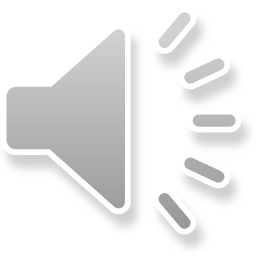 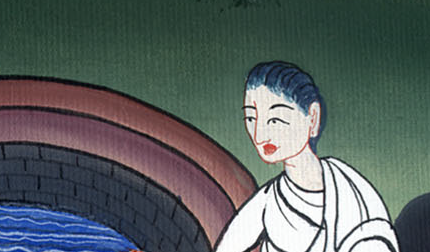 ཡོ་ཧ་ནན 4:21
22You worship what you do not know; we worship what we do know, for salvation is from the Jews.
22ཁྱོད་རྣམས་ཀྱིས་རྒྱུས་མེད་པ་དེ་ལ་བསྙེན་བཀུར་བྱེད་པ༌དང༌། ངེད་རྣམས་ཀྱིས་རྒྱུས་ཡོད་པ་དེ་ལ་བསྙེན་བཀུར་བྱེད་པ་ཡིན༌ཏེ། ཅིའི་ཕྱིར་ཞེ་ན། ཐར་པ་ནི་ཡ་ཧུ་དཱ་པ་ལས་བྱུང་བ་ཡིན།
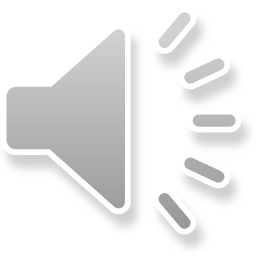 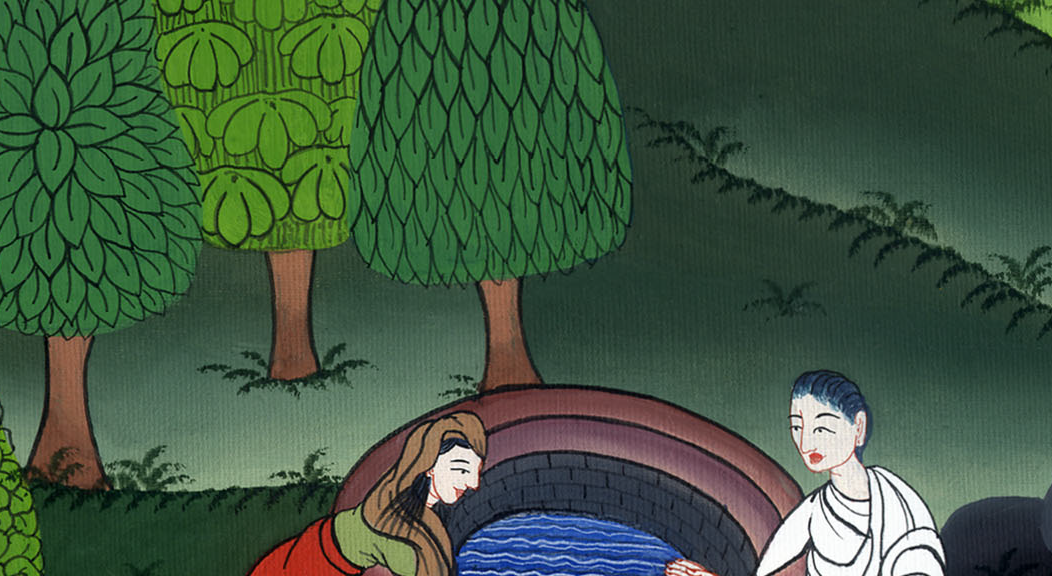 ཡོ་ཧ་ནན 4:22
23But a time is coming and has now come when the true worshipers will worship the Father in spirit and in truth, for the Father is seeking such as these to worship Him.
23འོན་ཀྱང་། ཡབ་ལ་བསྙེན་བཀུར་བྱེད་པའི་དུས་ཤིག་སླེབ་ངེས་ཤིང་ད་ལྟའི་དུས༌ཡིན་ཏེ། བསྙེན་བཀུར་རྣམ་དག་བྱེད་མཁན་རྣམས་ཀྱིས་ཡབ་ལ་དམ་པའི་ཐུགས་ཉིད་དང་བདེན་པ་ཉིད་ཀྱི་སྒོ་ནས་བསྙེན་བཀུར་བྱེད་པར་འགྱུར་རོ།། ཅིའི་ཕྱིར་ཞེ་ན། ཡབ་ཀྱིས་བསྙེན་བཀུར་བྱེད་མཁན་མི་དེ་ལྟ་བུ་རྣམས་འཚོལ་བའི་ཕྱིར་ཡིན།
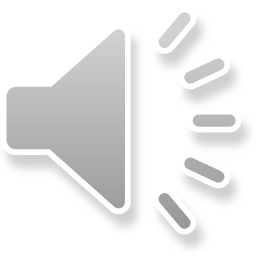 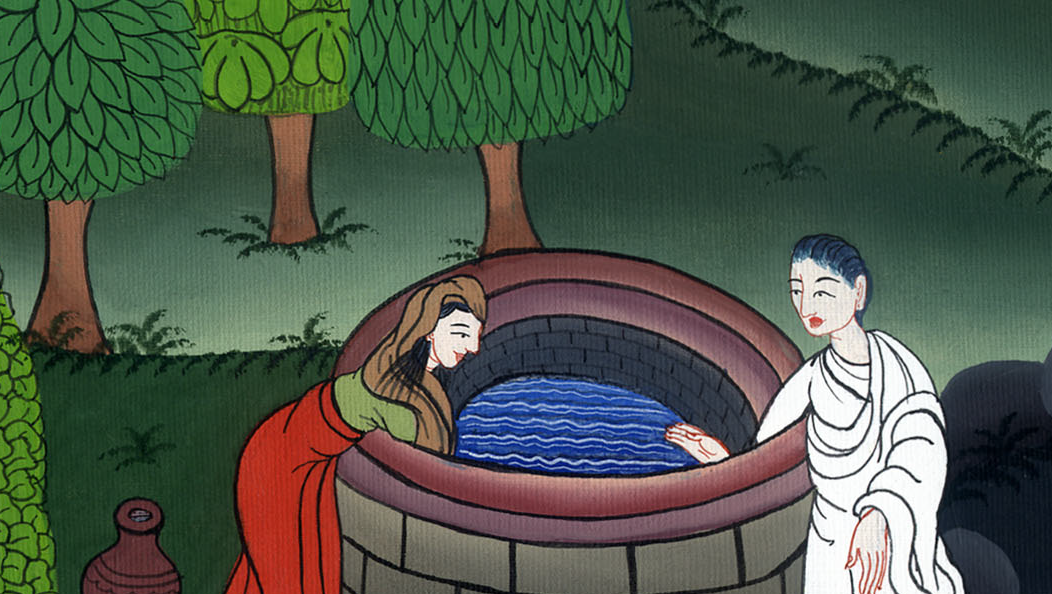 ཡོ་ཧ་ནན 4:23
24God is Spirit, and His worshipers must worship Him in spirit and in truth.”
24དཀོན་མཆོག་ནི་ཐུགས་ཉིད་ཡིན་པས་ཁོང་ལ་བསྙེན་བཀུར་བྱེད་མཁན་རྣམས་ཀྱིས་དམ་པའི་ཐུགས་ཉིད་དང་བདེན་པ་ཉིད་ཀྱི་སྒོ་ནས་བསྙེན་བཀུར་བྱེད་དགོས་ཞེས་གསུངས་སོ།།
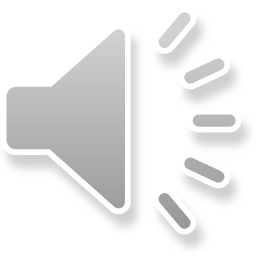 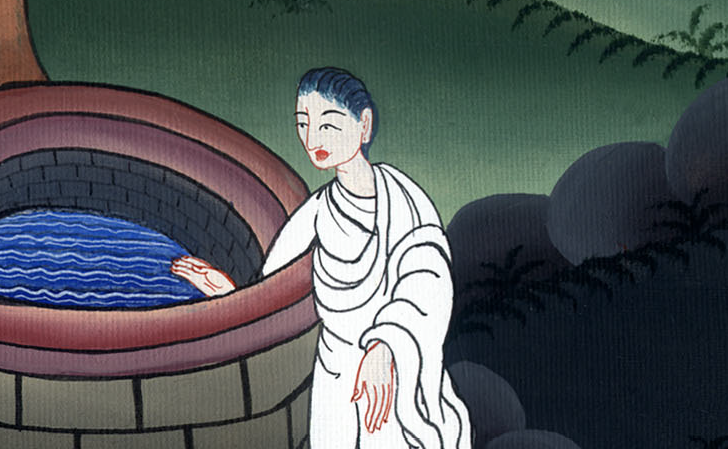 ཡོ་ཧ་ནན 4:24
25The woman said, “I know that Messiah” (called Christ) “is coming. When He comes, He will explain everything to us.”
26Jesus answered, “I who speak to you am He.”
25ཡང་བུད་མེད་ན༌རེ། ངས་སྐྱབས་མགོན་མཱ་ཤི་ཀ་སྟེ་ཁི་རིའི་སི་ཐོ་ཟེར་བ་དེ་ཕེབས་ངེས་པ་ཤེས༌ལ། ཁོང་ཉིད་ཕེབས་ནས་ངེད་རྣམས་ལ་དོན་ཐམས་ཅད་གསུང་བར་འགྱུར་ཞེས་སྨྲས་པ༌ལ། 26སྐྱབས་མགོན་ཡེ་ཤུས་འདི་སྐད༌དུ། ཁྱོད་ཀྱིས་གླེང་བཞིན་པའི་མི་དེ་ནི་ང་རང་ཡིན་ཞེས་གསུངས༌སོ།།
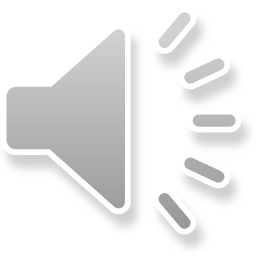 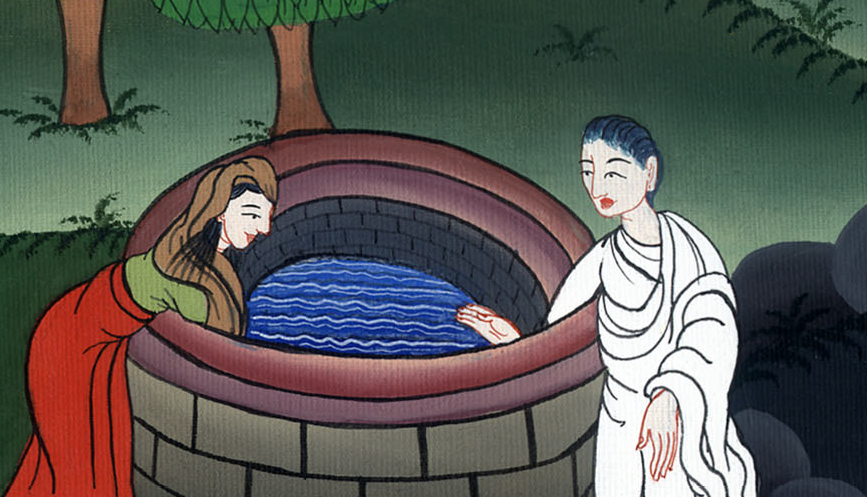 ཡོ་ཧ་ནན 4:25,26
27Just then His disciples returned and were surprised that He was speaking with a woman. But no one asked Him, “What do You want from her?” or “Why are You talking with her?”
27དེའི་ཚེ་ཐུགས་སྲས་རྣམས་ཕྱིར་ལོག་པ༌དང་། སྐྱབས་མགོན་ཡེ་ཤུས་བུད་མེད་ཅིག་ལ་གསུང་གླེང་མཛད་ཀྱིན་ཡོད་པ་མཐོང་སྟེ་ཧ་ལས༌པ་རེད། འོན་ཀྱང་སུས་ཀྱང་ཁོང་ལ་ཁྱེད་ཀྱིས་ཅི་དགོངས༌སམ། བུད་མེད་དེ་ལ་གསུང་གླེང་མཛད་དོན་ཅི་ཞེས་འདྲི་མ་ཕོད་དོ།།
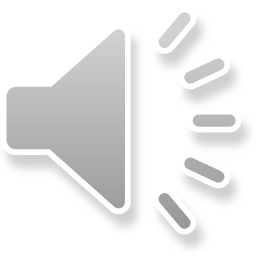 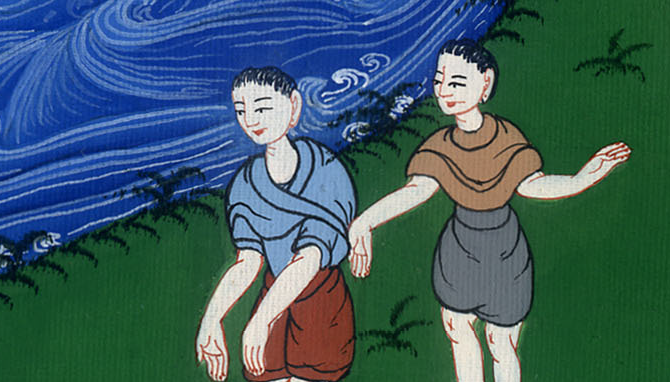 ཡོ་ཧ་ནན 4:27
28Then the woman left her water jar, went back into the town, and said to the people, 29“Come, see a man who told me everything I ever did. Could this be the Christ?” 30So they left the town and made their way toward Jesus.
28དེ་ནས་བུད་མེད་དེས་རང་གི་ཆུ་ཟོ་བསྐྱུར་ཏེ་གྲོང་རྡལ་དུ་སོང་ནས་མི་རྣམས་ལ་ན༌རེ། 29ཁྱོད་ཅག་ཤོག་དང་། འདིར་མི་ཞིག་ཡོད་པར་ལྟོས་ཤིག དེས་ངས་བྱས་པའི་དོན་ཐམས་ཅད་རེ་རེ་བཞིན་གསུངས་པས་ཁོ་རང་ནི་སྐྱབས་མགོན་མཱ་ཤི་ཀ་ཡིན་ཀྱང་སྲིད་ཅེས་སྨྲས་པ༌དང༌། 30མི་དེ་རྣམས་ཀྱང་གྲོང་རྡལ་ལས་ཕྱིར་ཐོན་ཏེ་སྐྱབས་མགོན་ཡེ་ཤུའི་ཕྱོགས་སུ་ཆས༌སོ།།
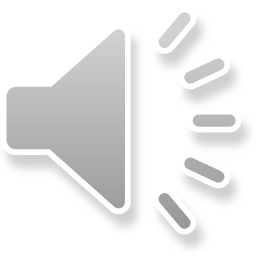 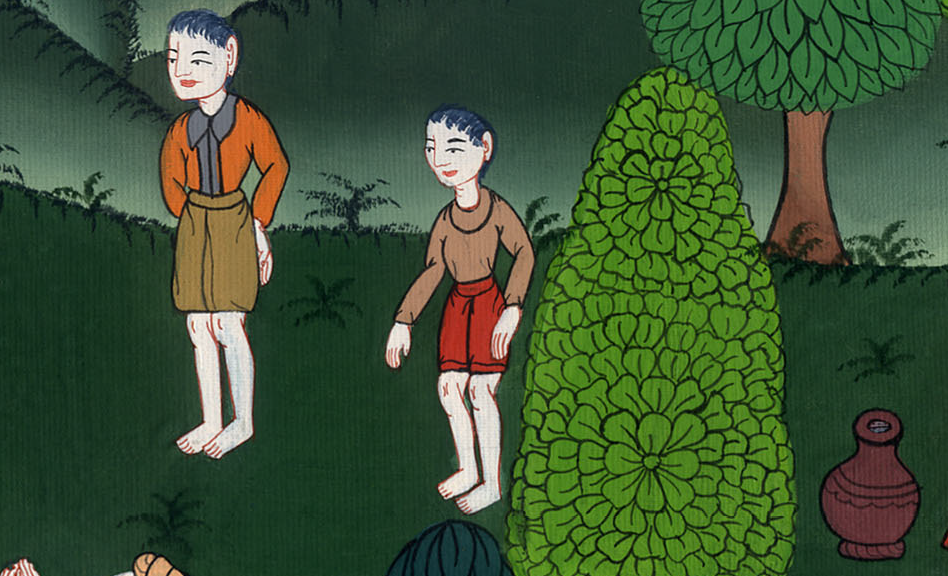 ཡོ་ཧ་ནན 4:28,29
39Many of the Samaritans from that town believed in Jesus because of the woman’s testimony, “He told me everything I ever did.”
39དེ་ཡང་སྐྱབས་མགོན་ཡེ་ཤུས་བདག་གིས་ཅི་བྱས་ཐམས་ཅད་གསུངས་བྱུང་ཞེས་བུད་མེད་དེས་བདེན་དཔང་བྱས༌པས། སི་གར་གྲོང་རྡལ་གྱི་སཱ་མར་ཡ་པ་མང་པོ་ཞིག་གིས་ཀྱང་སྐྱབས་མགོན་ཡེ་ཤུ་ལ་དད་པ་བྱས་པ་རེད།
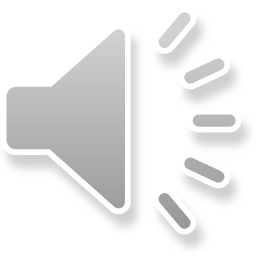 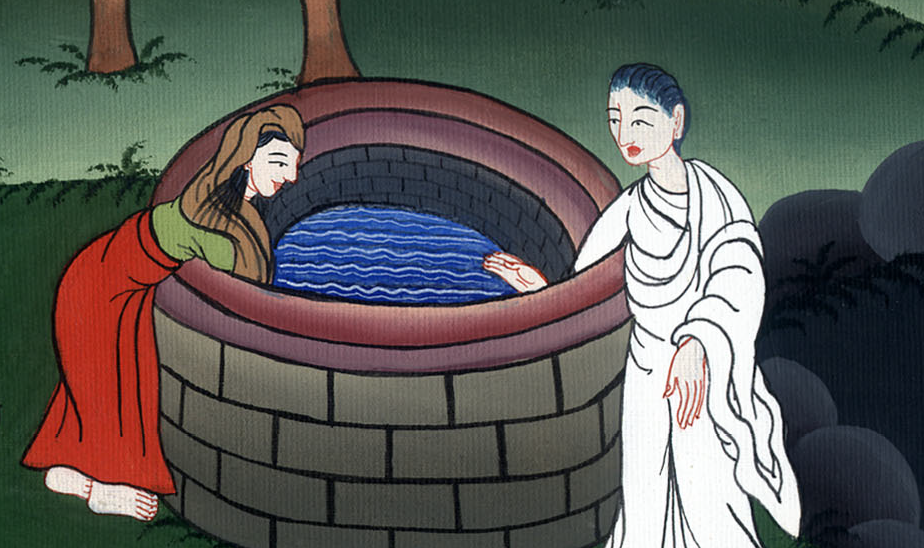 ཡོ་ཧ་ནན 4:30
40So when the Samaritans came to Him, they asked Him to stay with them, and He stayed two days.
41And many more believed because of His message.
40དེ་ནས་སཱ་མར་ཡ་པ་རྣམས་སྐྱབས་མགོན་ཡེ་ཤུའི་དྲུང་དུ་ཡོང་ནས་ཁོ་རྣམས་དང་མཉམ་དུ་བཞུགས་པར་ཞུས་པ༌ན། ཁོང་ཡང་ཉིན་གཉིས་ཀྱི་རིང་ལ་གནས་དེར་བཞུགས། 41ཁོང་གིས་ཆོས་གསུངས་པས་དད་པ་བྱེད་མཁན་ཡང་སྔར་ལས་ཇེ་མང་དུ་གྱུར་ཏོ།།
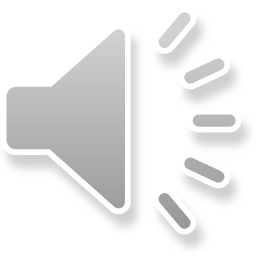 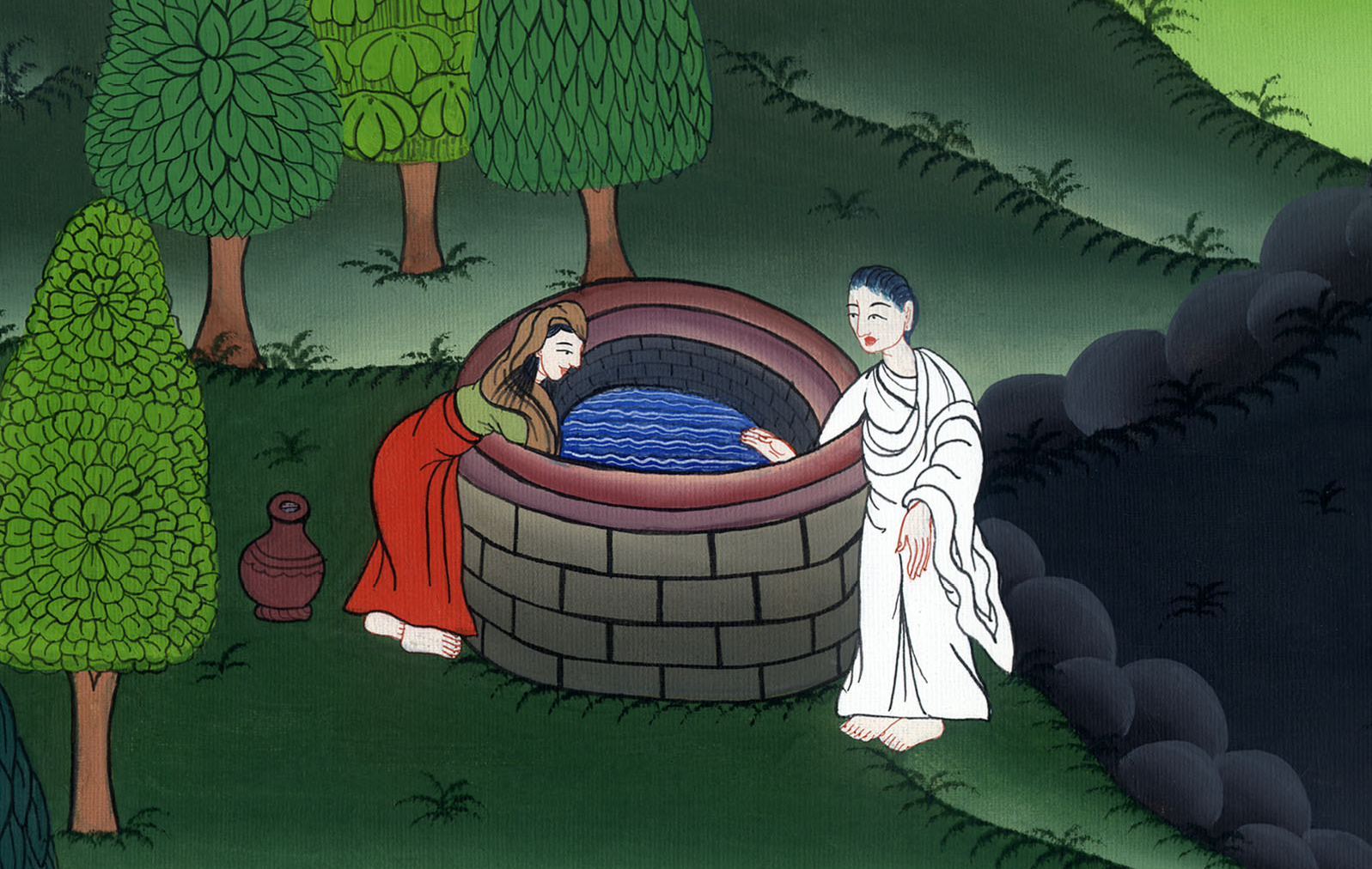 ཡོ་ཧ་ནན 4:40,41